What can you see on the following pictures ?
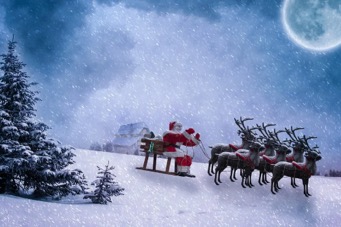 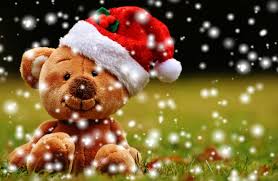 Try to name the most things you can !
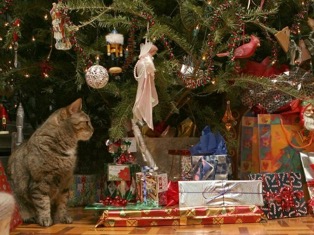 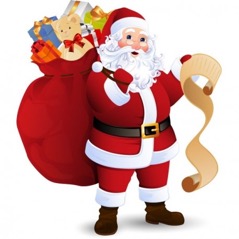 Tell the poem, sing the songs : enjoy !
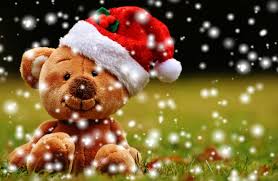 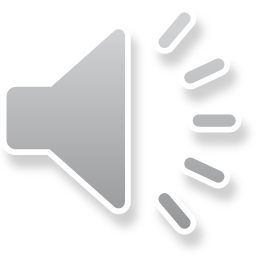 snow
Santa Claus hat
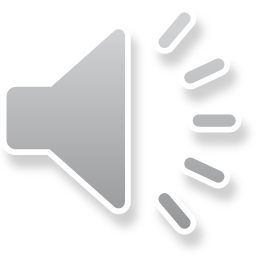 A teddy bear
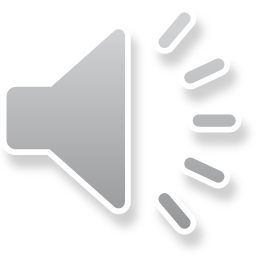 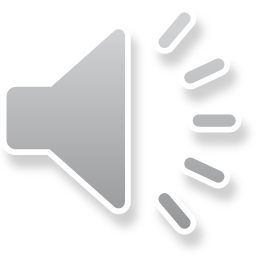 Christmas poem : Christmas is bright
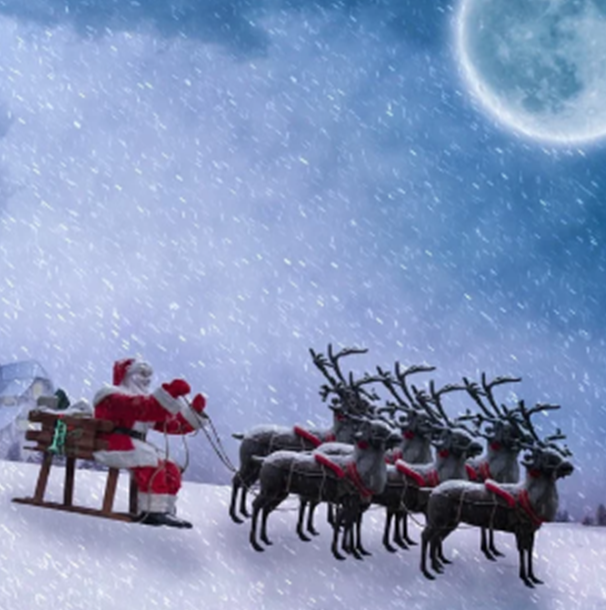 The moon
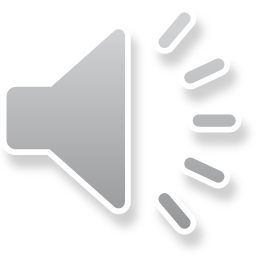 Snow
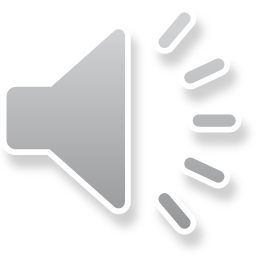 The reindeer
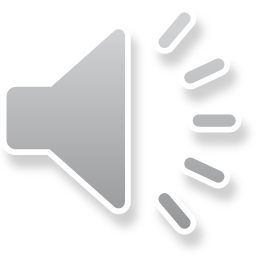 Santa Claus
Father Christmas
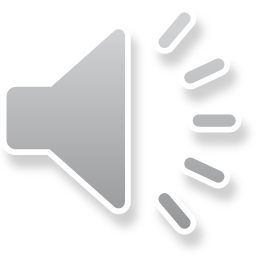 A sleigh
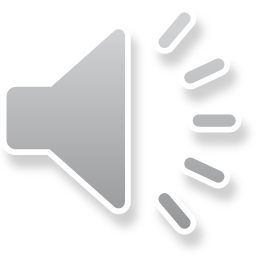 Listen and sing Jingle bells
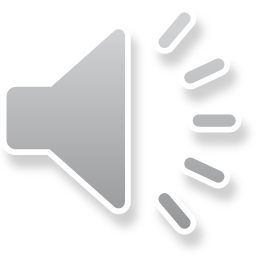 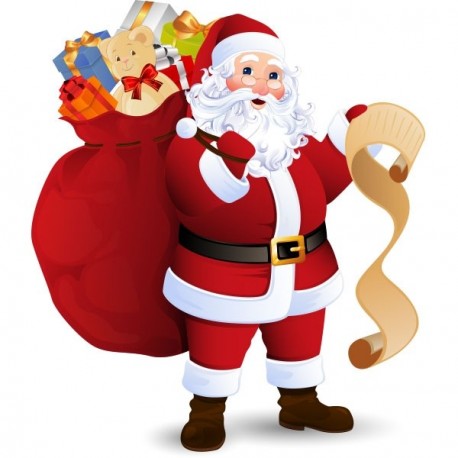 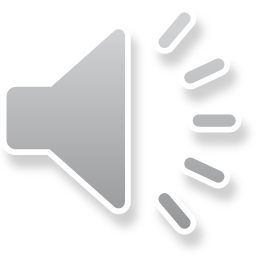 Listen to my song !
Presents
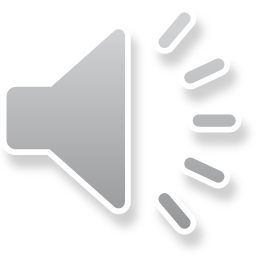 A teddy bear
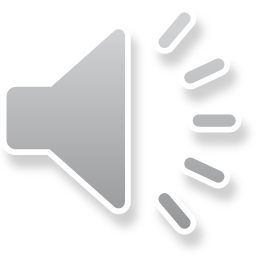 Father Christmas’s sack
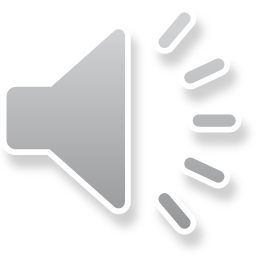 A list
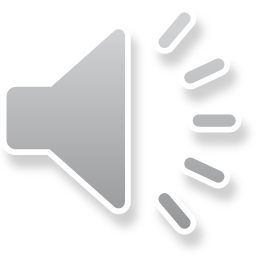 Boots
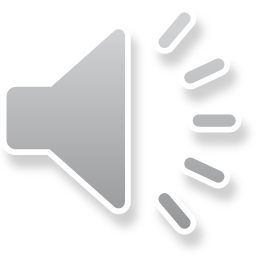 We wish you a merry Christmas !
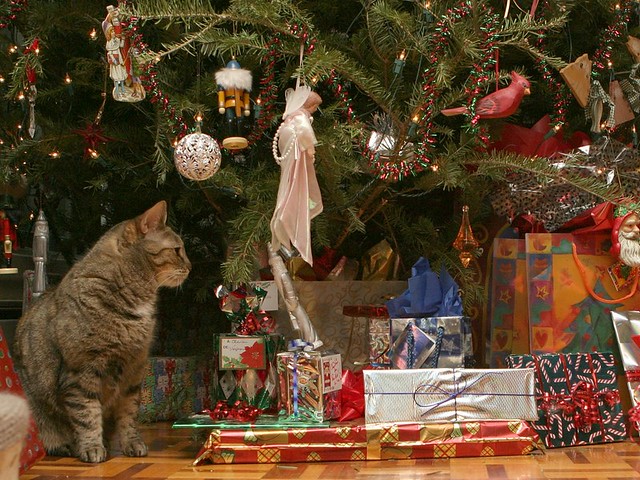 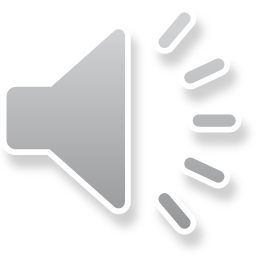 The Christmas tree
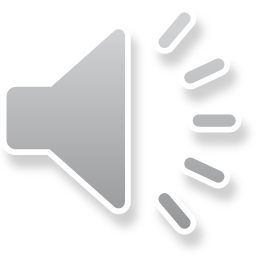 A bauble
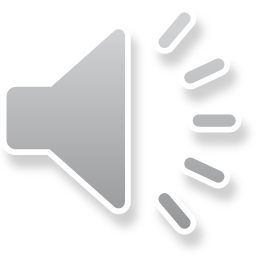 A tinsel
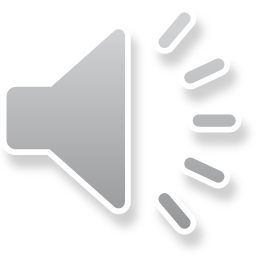 A cat
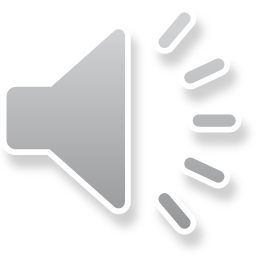 Presents
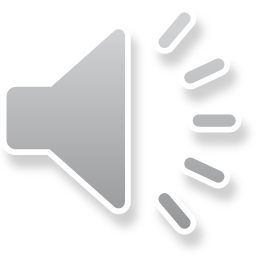 What’s up for dinner ?
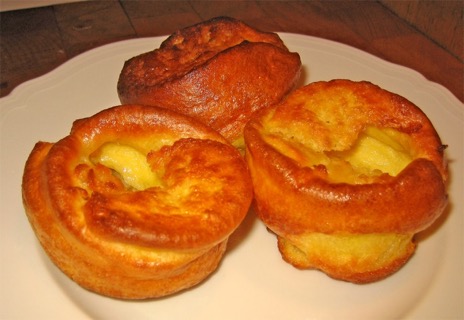 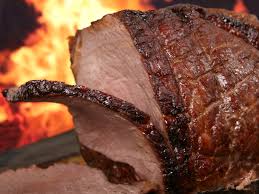 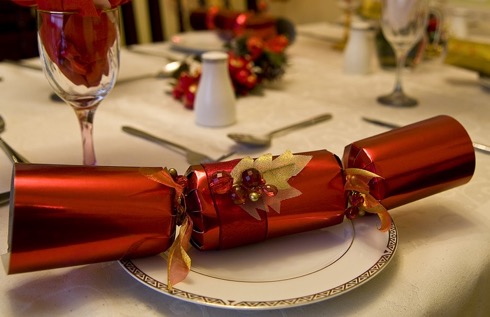 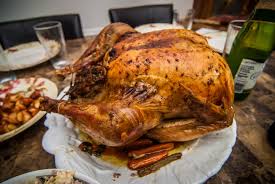 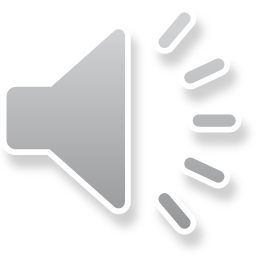 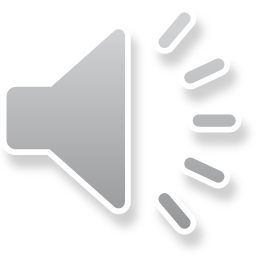 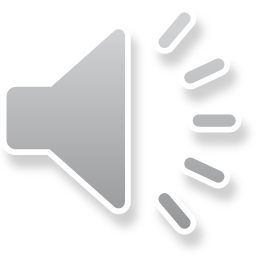 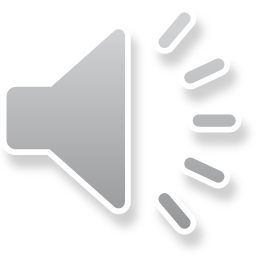 Yorkshire puddings
Crackers
Roast goose
Roast beef
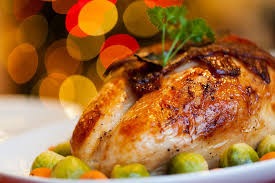 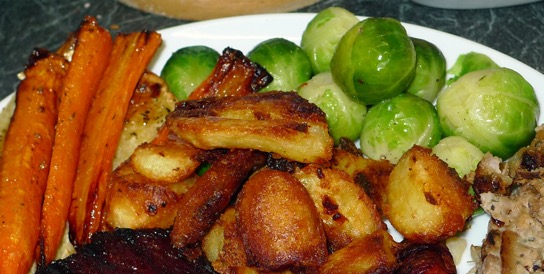 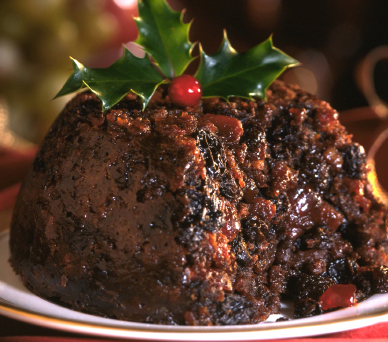 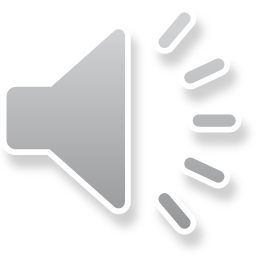 Vegetables
(with brussels sprouts)
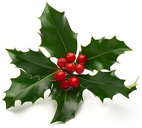 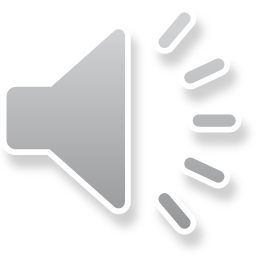 Turkey
Christmas pudding
(With a sprig of holly)
Poem : Pull the cracker
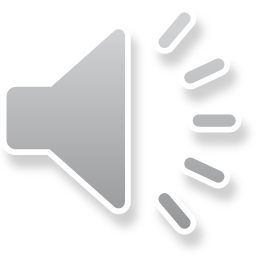 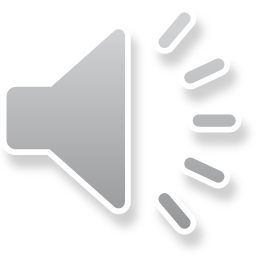